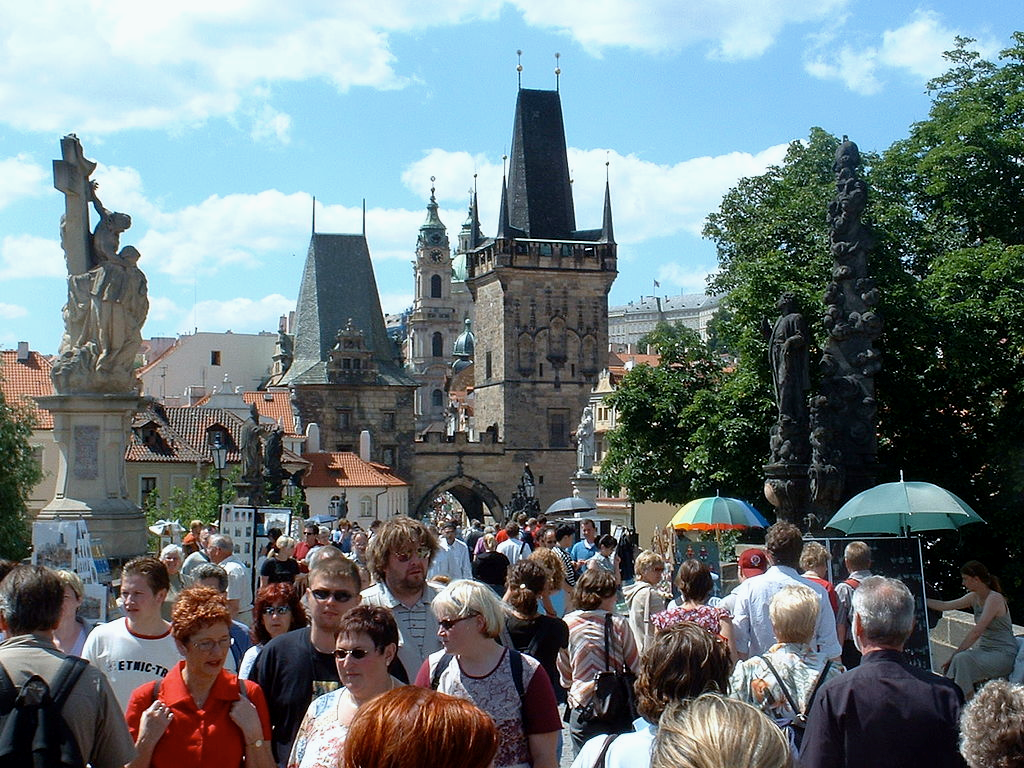 Kulturní turismus a jeho Specifické formy
Primární nabídka
primární potenciál destinace / lokalizační předpoklady – ovlivňují charakter & rozsah produktu
přírodní potenciál / předpoklady
krajina, její reliéf, pozoruhodnosti, útvary (pohoří, roviny, skalní města, sopky, jeskyně, propasti)
vodstvo (vodní plochy & toky – moře, oceány, jezera, vodopády, přehrady)
flóra & fauna
klima
kulturně-historický potenciál / předpoklady
kulturně historické památky & soubory (architektonické, technické, památníky, pomníky)
kulturní zařízení (muzea, galerie, divadla, kluby, hvězdárny, planetária) 
kulturní, společenské, církevní & sportovní akce &  události
plní doplňkovou funkci k atraktivitám přírodního charakteru
Sekundární nabídka
sekundární potenciál destinace / realizační předpoklady (nutný pro rozvoj primárního potenciálu)
všechny druhy zařízení & jejich služby
ubytovací zařízení
stravovací zařízení
dopravní infrastruktura (včetně dopravy umožňující sportovně-rekreační vyžití – běžkařské trati, turistické trasy (cca 40.000 km), naučné stezky (cca 350), tematické stezky, cyklotrasy, lanovky)
sportovně rekreační zařízení
turistická infrastruktura – CK, TIC, společensko-zábavní centra, veletržní areály, kongresová centra
sociální a technická infrastruktura
Kulturní turismus
Cultural Heritage Tourism
zaměřený na kulturní dědictví & tradice
znamená cestování za zážitky & aktivitami 
uspokojuje duchovní potřeby lidí – vzdělávání, poznávání, poučení, zábava, rozptýlení
→
ovlivňuje společenskou & kulturní úroveň lidí
široký rozsah tematických aktivit
poznávání historie, kultury, kulturního dědictví, památek, artefaktů, zvyků, tradic, způsobu života, náboženství
návštěva kulturně historických objektů, kulturních institucí, společenských & zábavních center… 
prolíná se s dalšími typy, často od nich obtížně oddělitelný (pobytový, kongresový, rekreační, lázeňský)
každá cesta může být určitou formou kulturního turismu
má mnoho různých specifických forem.
Kulturní turismus
vnímán jako samostatná kategorie od konce 70. let 20. století
příčiny rozvoje 
proměna ekonomiky z industriální v informační
vzestup střední třídy
rostoucí vzdělanost
obliba alternativních životních postojů
poptávka po autentickém prožitku →
růst nabídky kulturních institucí
→
z okrajového motivu typického pro vzdělanější & bohatší vrstvy →  rozšířený fenomén
prvky kulturního turismu má i vlastivědná turistika & školní výlety
poznávání přírodních, archeologických, etnografických, historických & uměleckých památek na území vlastního regionu / státu →
rozvoj zájmu návštěvníků o regionální historii, zprostředkování všestranného poznání domova
Kulturní destinace
stát, region, město, obec s významnou nabídkou kultury & zařízení nabízející kulturní produkty
historická městská centra, historické & památkové objekty
lidová architektura & skanzeny
kulturní instituce
technické památky
historická bojiště, vojenské hřbitovy & památníky bitev
významné parky & zahrady (často s dekorativními stavbami – altánky, fontány, sochy)
botanické zahrady & arboreta
zoologické zahrady
archeologické lokality
kulturní festivaly, folklorní slavnosti, náboženské & tradiční poutě, řemesla & řemeslné dílny
živá kultura – prezentace činností různých sdružení, spolků, souborů i jednotlivců
stavění májky, koledování, pletení pomlázek, zdobení vajíček… 
Jabkancová pouť – obnovená tradice u příležitosti svátku sv. Kateřiny v České Třebové 
Pašijové hry v Hořicích na Šumavě – obnovená tradice (1989); první uvedení zaznamenáno 1816, 1893 otevřeno divadlo & 40.000 diváků; tradice přerušena 1948, v 60. letech zbořeno divadlo
Cíle kulturního turismu
zachování kulturních zdrojů
správná interpretace kulturního dědictví
autentické zkušenosti návštěvníků

multiplikace pozitivních dopadů
eliminace negativních dopadů
Pozitivní dopady kulturního turismu
finanční zdroje pro ochranu, rekonstrukci & rozvoj kulturního & historického dědictví
udržování & obnova tradičních řemesel & tradic
posilování pocitu hrdosti, sounáležitosti & vlastní identity komunity / regionu
podpora porozumění & dialogu mezi kulturami
rozšiřování kulturních horizontů cílové komunity
vzdělávání mladé generace
zvýšení kvality života obyvatel
zachování jedinečného charakteru sídla
vznik nových služeb & aktivit
Negativní dopady kulturního turismu
poškozování & opotřebování památek & kulturních zdrojů
komercializace lokální kultury & tradic
ztráta autenticity & historické pravdivosti
ztráta kulturní identity dané komunity
ovlivňování & narušování životního stylu místních občanů
vzrůstající polarizace mezi těmi, kdo z mají / nemají prospěch
selektivita & nerovnováha v přístupu ke kulturnímu dědictví mezi jednotlivými destinacemi
→ 
dopady na integritu místa / památky stále naléhavější problém → regulace množství turistů
potenciál kultury, kulturních dějin & kulturního dědictví pro rozvoj kulturního turismu
X
limity jejich využití v zájmu jejich ochrany proti devastaci
Turismus x památková péče
využití kulturního dědictví limitováno závažnými  problémy
ztráta & nevratná poškození kulturně-historického dědictví zejména v posledních 70 letech
pokračující nedostatečná údržba & zajištění tohoto dědictví
ohrožení ekonomicky motivovanými tlaky (náhrada novostavbami, modernizace, rekonstrukce)
→  
rozvoj kulturního turismu ovlivněn vztahy mezi dvěma hlavními sektory – turismem & památkovou péčí
jádro sporů – úhel pohledu na kulturní památky →  důležitý je konsensus
Specifické formy turismu
různorodé destinace (místa, památky, instituce, festivaly, akce), motivy, potřeby & přání → specializované typy turismu
akcent na poznání historie
sakrální / církevní
kastelologický 
urbánní
rurální
industriální
montánní
militární
temný
gastronomický
akcent na poznání kultury
hudební
literární
filmový
Děkuji za pozornost